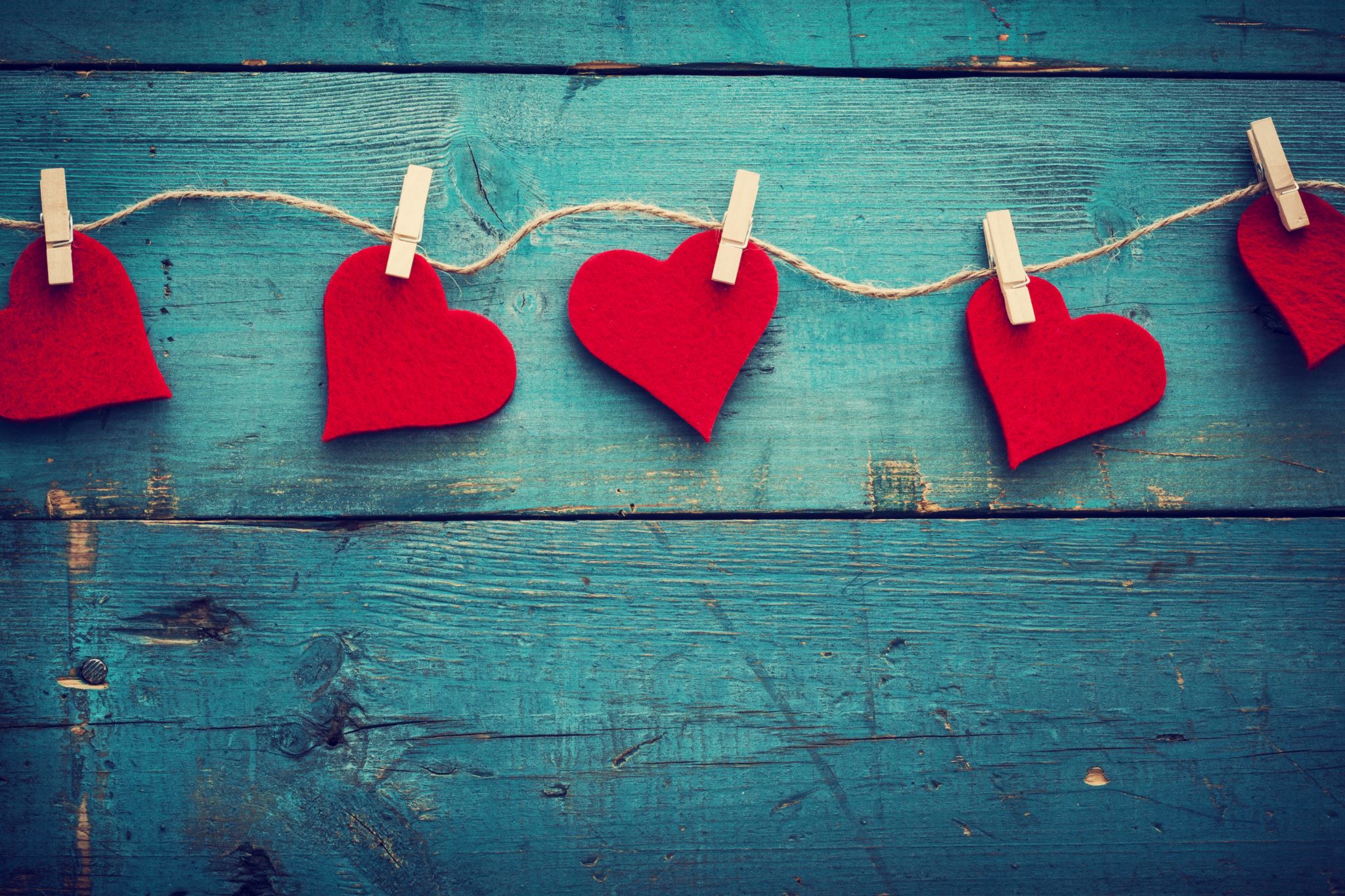 Trinity Tots -The Nurture Nursery
Parent Information – August 2020
At the heart of nurture is a focus on wellbeing and relationships and a drive to support the growth and development of children and young people
Why Nurture?
We have always put your child’s wellbeing at the heart of everything we do.

Covid-19 has placed unique and significant challenges on your child and on your family.

The Nurture Principles give us a framework to support you and your child’s wellbeing more intensely throughout this academic year.

Wellbeing is a key element in both Curriculum for Excellence and Realising The Ambition.
Background
Nurture groups were developed by Marjorie Boxall in 1969 in response to large numbers of children entering Inner London primary schools with severe emotional, behavioural and social difficulties.

Nurture groups were classes of 6 to 12 pupils with a teacher and an assistant whose roles were to engage with the children at the developmental level they had reached, rather than their age level.  Classes were held in the afternoon and children attended their usual class in the morning.

In 2014 Glasgow City Council published ‘How Nurturing Is Our School’ which took the 6 Nurture Principles used in nurture groups and applied them across whole school settings.

Glasgow City Council and Education Scotland then went on to produce ‘Applying Nurture As A Whole School Approach’.

In response to Covid-19 an addendum to the document has been published looking at how children and young people’s transitions can be supported during the pandemic.
The Six Principles of Nurture
Principle One

Children’s learning is understood developmentally
Nurturing settings have a high level of staff awareness and training about attachment and brain development.  The practice of staff will reflect the belief that nurturing relationships bring about meaningful change.
Nurturing settings understand where children are developmentally, and offer differentiated opportunities for social and emotional learning of specific skills.
Nurturing relationships are modelled by staff and respectful, consistent and positive interactions are clearly identified as the appropriate communication style within the nursery.
Expectations are reviewed in the light of what we know about a child’s development and appropriately challenging targets are set for progress and shared with all practitioners who work with the child.
The Six Principles of Nurture
Principle Two

The environment offers a safe base
There is a welcoming and safe environment for all, that is, children, families, staff and visitors.
Boundaries are set and delivered clearly, fairly, with sensitivity and emotional warmth.
There will be consistent evidence of highly attuned de-escalation practice during high stress situations including positive body language, minimal use of language, body space awareness and appropriate use of tone and volume, whilst avoiding escalation traps.
There is good provision of safe spaces, inside and out, to support emotional regulation and feelings of safety and security.
Based on a child’s individual needs additional structure can be provided.
The nursery is sensitive in maintaining and promoting key nurturing relationships for the most vulnerable children across the nursery for example additional one to one time with a keyworker.
The Six Principles of Nurture
Principle Three

The importance of nurture for the development of wellbeing
Use of praise, reinforcement and feedback is consistent with a nurturing ethos; a high level of positive attention specifically rewards progress and effort and is accessible and suitably differentiated for all.
The nursery identifies and shares personal achievements of the children, including explicitly celebrating social and emotional competences and progress.
The nursery devotes time and energy to identifying and celebrating broader achievements of the children and builds opportunities for success.
There are excellent opportunities for social and emotional development across our curriculums. 
Children are given support to challenge unhelpful and negative beliefs about themselves and to build resilience.
The Six Principles of Nurture
Principle Four

Language is a vital means of communication
All staff work from a model of nurturing relationships, which clearly identifies respectful, consistent and positive interactions as the appropriate communication style within the nursery.
Specific, positive, expected behaviours: listening, showing empathy, caring and having positive regard – are named and modelled explicitly by staff.  Children are given the appropriate level of support and challenge to develop these behaviours.
Children are helped to understand and express their feelings and are given the opportunity for extended conversations if needed.
The language used suits the developmental needs of the child.
The language used by nursery staff with children and families is consistent with a nurturing approach so that all are supported to feel as though they belong and are safe and supported.
The Six Principles of Nurture
Principle Five

All behaviour is communication
There is a high staff awareness of the relevance of children’s non-verbal language and practitioners are attentive in tuning into it.
Staff are supported to have a high level of awareness of their own emotions and how this links to their communication behaviour.
There is a good understanding across the setting of the function of negative behaviour, generally, and good systems for exploring the function of more challenging behaviours, including high quality collaborative problem solving.
The overall approach aims to be restorative.  Restorative approaches encourage children and staff to think about how their behaviour has affected others and gives them the opportunity to repair any harm caused.  This approach helps children to develop respect, responsibility and honesty.
The Six Principles of Nurture
Principle Six

Transitions are important in children’s lives
There is a high level of awareness of transitions and disruptions in the lives of children.
Transition points, internal and external, are well managed.
Appropriate information is shared, and, when necessary there is high quality multi-agency and family work.
There are clear routines at transition points e.g. the start of the day, moving to another room, moving on to school.
Children are consulted about changes to routines and are supported to cope with these.
Key Values of Our Nurturing Approach
Everyone involved with the nursery feels welcomed and supported.
The nursery is inclusive and respectful of all.
Health and Wellbeing is our key focus this year and is seen as being an important component in raising attainment.
There is a balance in the nursery between high expectation and structure with high warmth and support.
Positive relationships are at the heart of the nursery and are seen as underpinning all successful learning and teaching.
Staff view behaviour from an ecological perspective, that is they seek to understand how individual child, family, community and nursery factors impact on behaviour.
Nurture - What We Plan To Do This Year
Staff have been trained in A Nurture Approach and A Loving Pedagogy and are currently self-evaluating their readiness to implement these approaches.

Every two months we will focus on one Nurture Principle and work to fully embed it in our practice.  This will involve
Staff training
Whole nursery evaluation
Room evaluations
Practitioner self-evaluation
Observations of practice

We will collect views from the children in a variety of ways such as the student council.
Nurture – Parent Partnership
We will be sending out questionnaires for you to complete.

You can e-mail or DM us any ideas you have for how we can implement these approaches.

We will be looking to introduce parent workshops, most likely online and would be delighted to have you attend.

We will post information regularly on the nursery Facebook page relating to nurture and a loving pedagogy.
References
A ‘Loving Pedagogy’: The Role Of Love In The Early Years
	https://youtu.be/eC6uZHlW9ZE

Applying Nurture As A Whole School Approach
	https://education.gov.scot/improvement/Documents/inc55ApplyingNurturingApproaches120617.pdf

The 6 Principles Of Nurture Parent Workshop
https://slideplayer.com/slide/17052080/